25 октября
Классная работа
Словарная работа
Здра . ствуйте, 
пр . щай,  с . нтябрь,
 вет . р, род . на, 
р . сун . к,  п . длежащ . е, ябл . ко, б . реза.
Здравствуйте, 
прощай,  сентябрь,
 ветер, родина, 
рисунок,  подлежащее, 
яблоко, береза.
Тема урока :
Как  различить звуки и буквы
Много времени прошло с тех пор, как поселились в одной волшебной стране звуки. Были они невидимками, но зато любили петь.Однажды в той стране появился волшебник из другого королевства. Ему так там понравилось, что он захотел поближе познакомиться с ее жителями. А когда узнал, что все жители – невидимки, то очень огорчился. Но он все – таки был волшебником, причем очень добрым. И решил он каждому жителю подарить по волшебному платью. Каждый звук получил платье, не похожее на другие. Стоило его надеть, как сразу звук становился видимым и превращался в букву. Букву можно было видеть, изобразить, нарисовать, написать. Волшебник был очень доволен. Ведь теперь, прочитав или пропев ее, или прошептав, он называл звук по имени. Так они и познакомились.
Введение в новый раздел
Алфавит
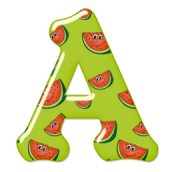 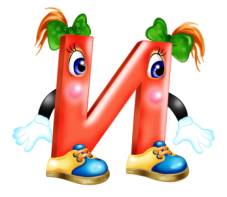 На странице букваря33 богатыря.Мудрецов-богатырейЗнает каждый грамотей.
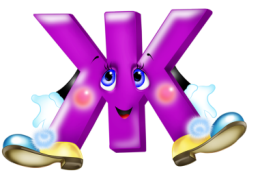 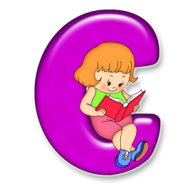 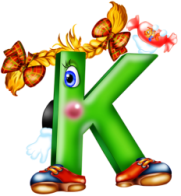 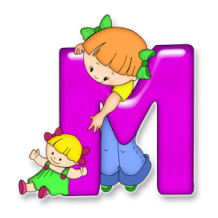 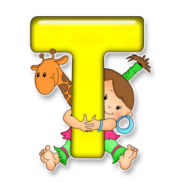 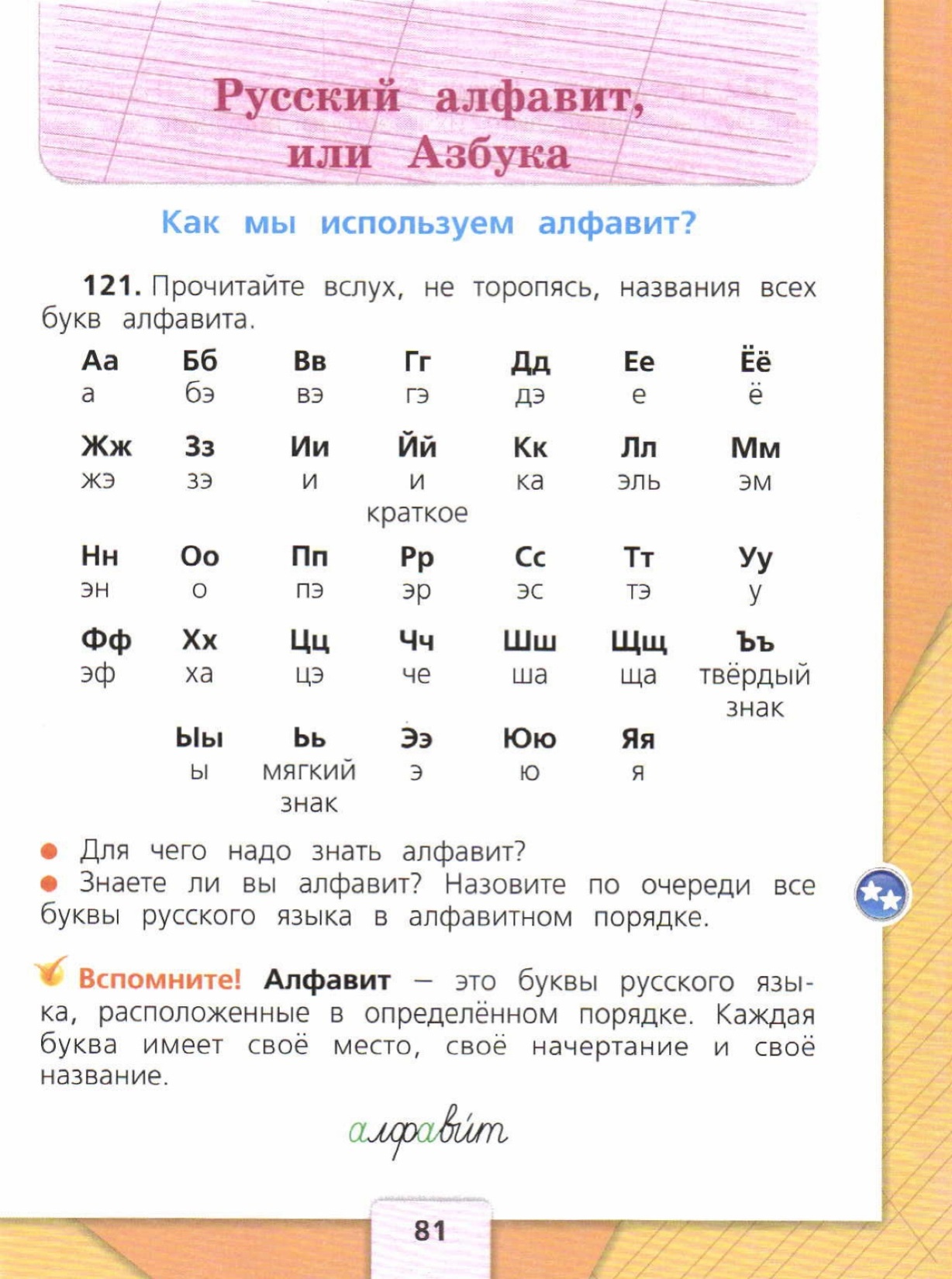 Словарное слово!
Алфавит
Запишите в словарики
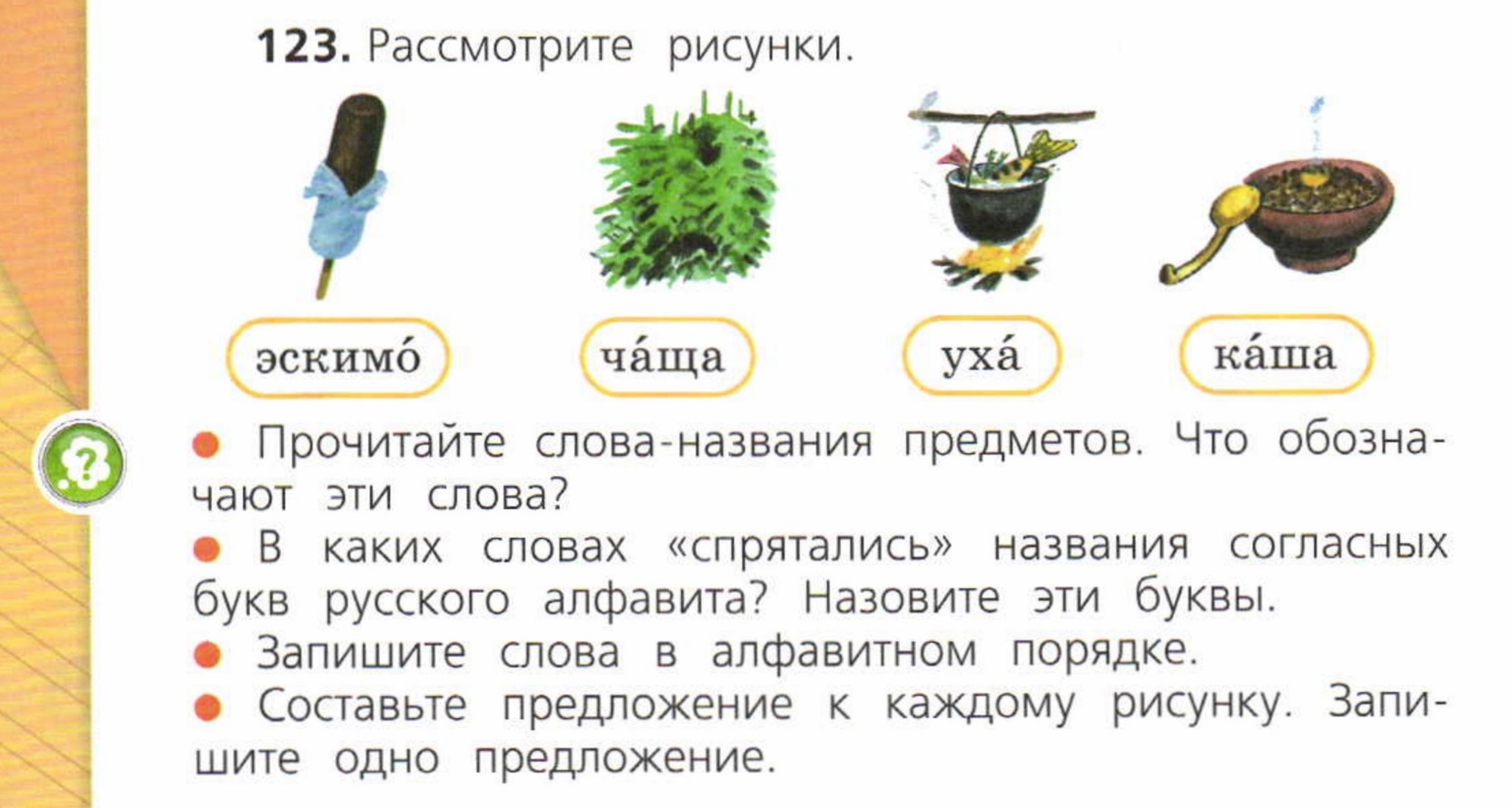 Каша, уха, чаща, эскимо.
Подводим итоги урока.
Чем мы занимались на уроке?
 Какие трудности возникли? 
Что понравилось? 
Нужны ли эти знания в обычной жизни?
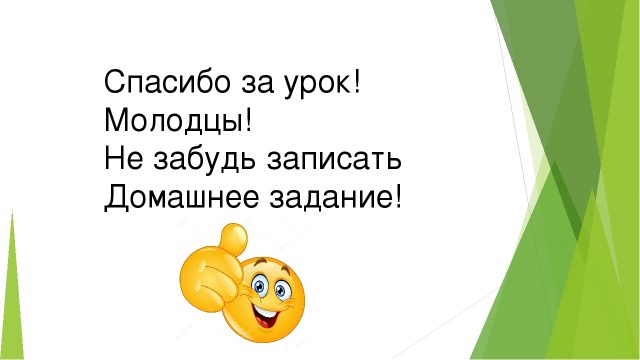 Стр.83 № 125